ONGOING CHILD ASSESSMENT:COLLECTING AND USING ANECDOTAL RECORDS
SPRING 2014
FRAMEWORK FOR EFFECTIVE PRACTICE SUPPORTING SCHOOL READINESS FOR ALL CHILDREN
OBJECTIVES
Learn to write anecdotal notes.
Use the information to monitor children’s learning.
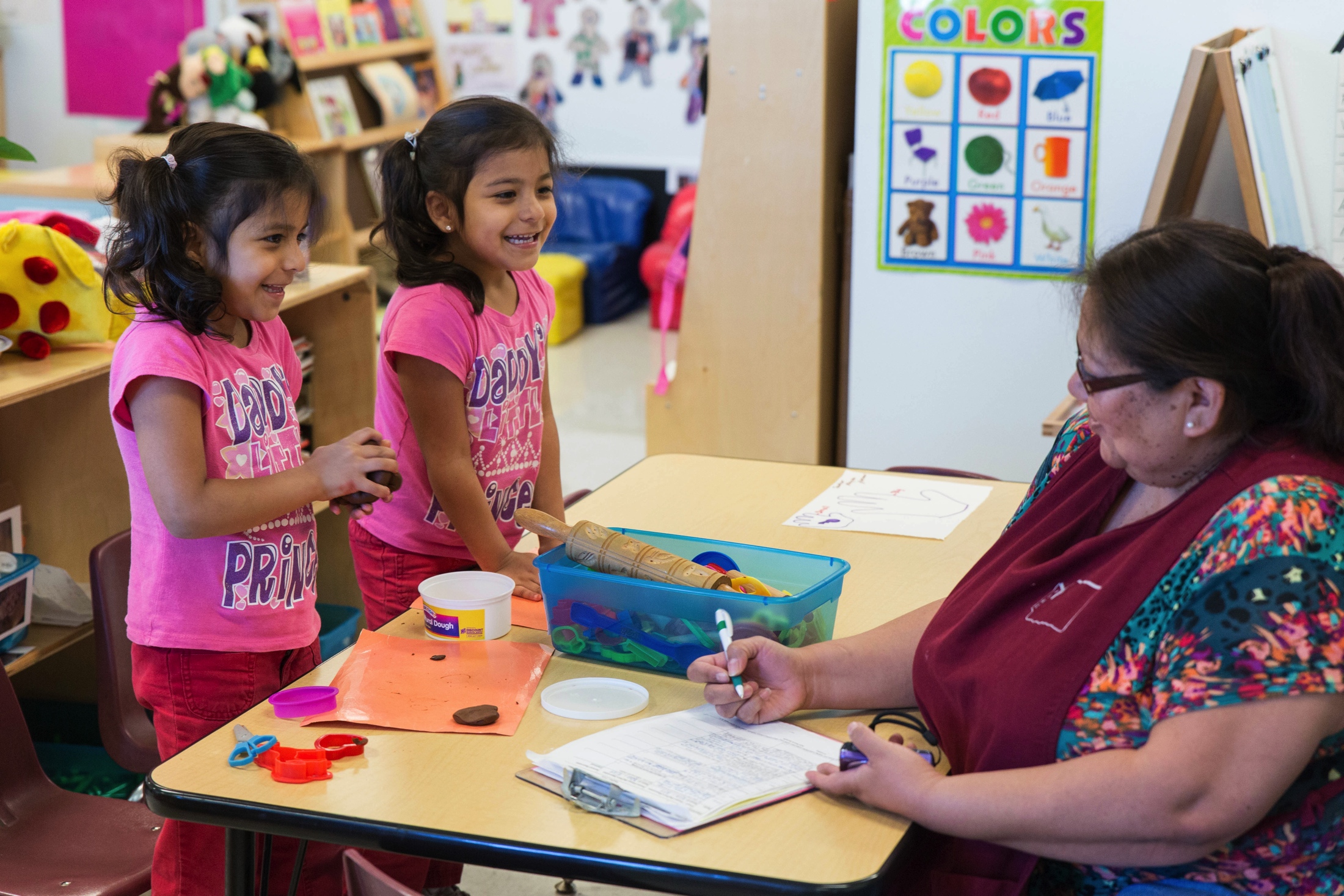 DEFINITION
An anecdotal record is a written note of what children do or say during an everyday activity.
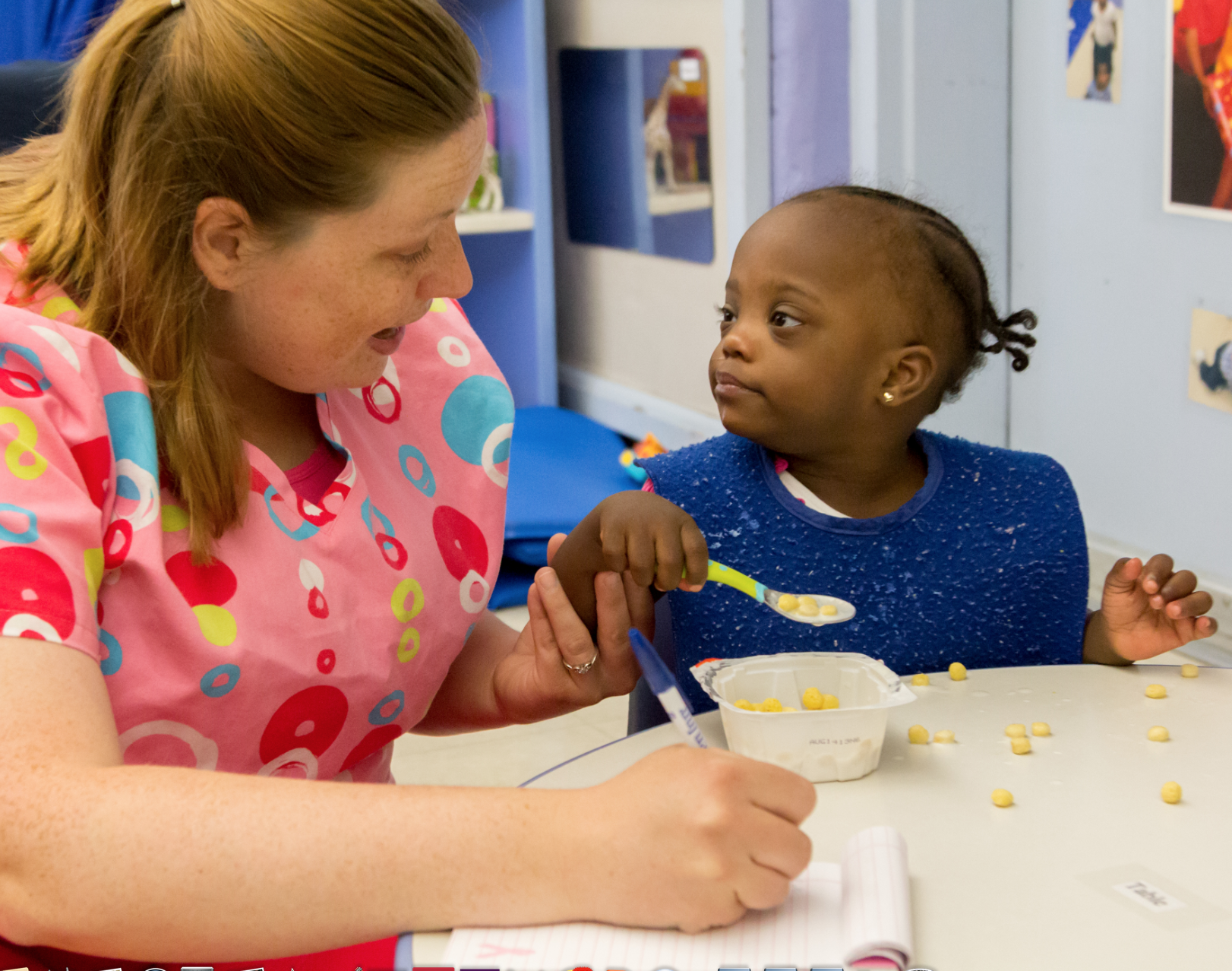 KEEPING TRACK
How do you record what the children in your program are doing?
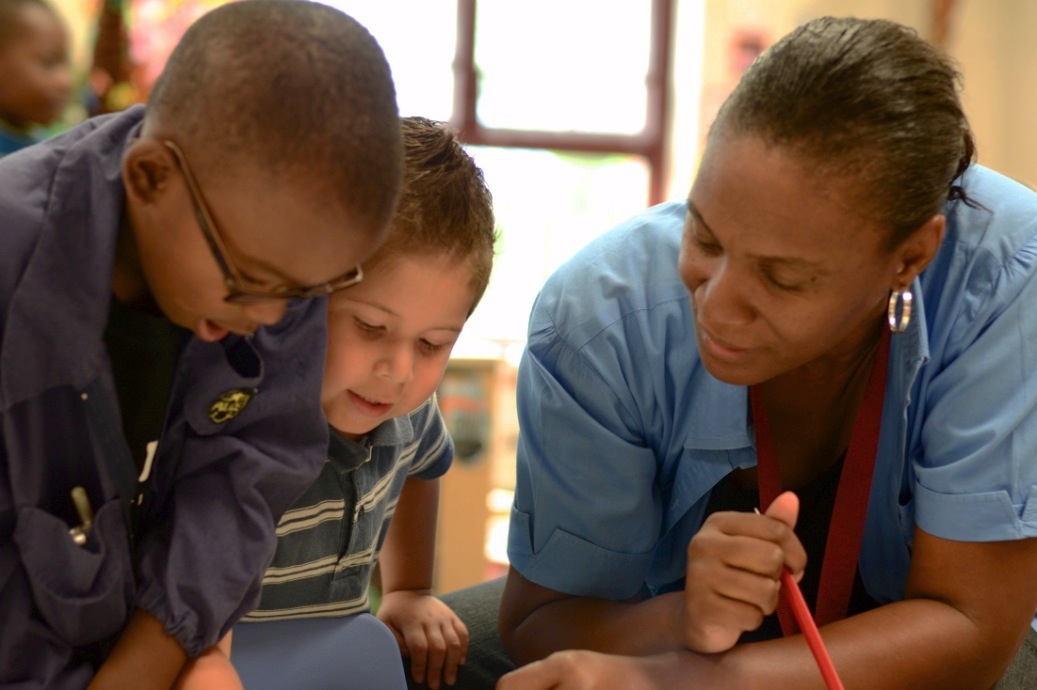 PURPOSES OF ONGOING ASSESSMENT
Monitor progress toward goals
Generate questions and hypotheses
Adjust instruction
Exchange information with families about children’s learning at home and in school
Share information with specialists
Inform teaching
Support children’s development beyond the classroom
THE BASICS: ANECDOTAL RECORDS
Date and time: January 24, 2014
Setting: Outdoor play area
Curriculum area/domain: Gross Motor
Child: Jackie N.
Objective description: Jackie pedaled a tricycle 10 feet in a straight line.
Observer: Miriam S.
BEING OBJECTIVE: ANECDOTAL RECORDS
Write down what you see and hear.
Don’t assume the child’s feelings.
Don’t assume the child’s motivation.
Write down facts, not opinions.
Use words that describe but do not judge.
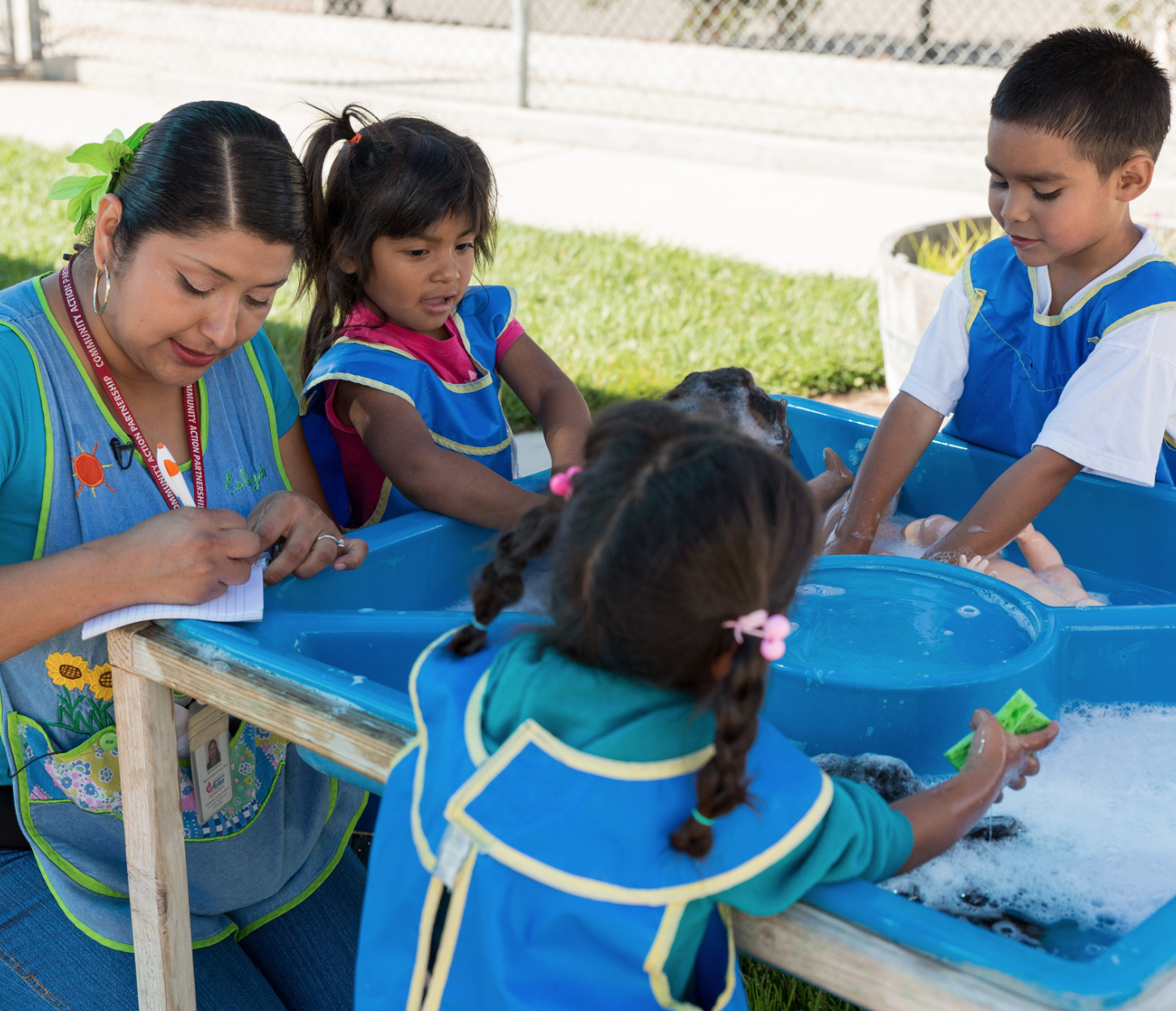 EXAMPLE: ANECDOTAL RECORD
10/4/2014, 9:20 a.m., Snack table
Domain area: Expressive Language/Fine Motor
Fran:
Said “Please pass the crackers.”
Spread cream cheese on four small crackers with knife.
Opened a small carton of milk.
Observer: Ms. J
PLANNING AN OBSERVATION
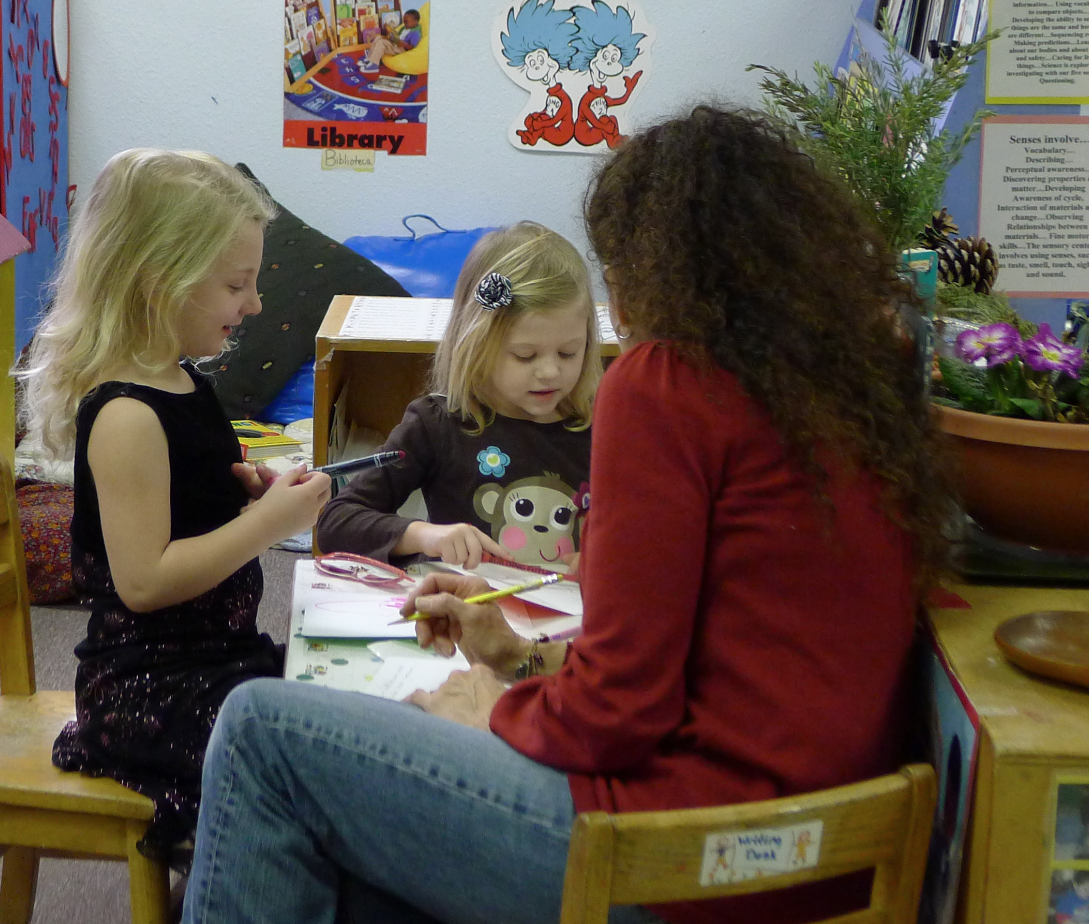 ALL CLASSROOM AREAS
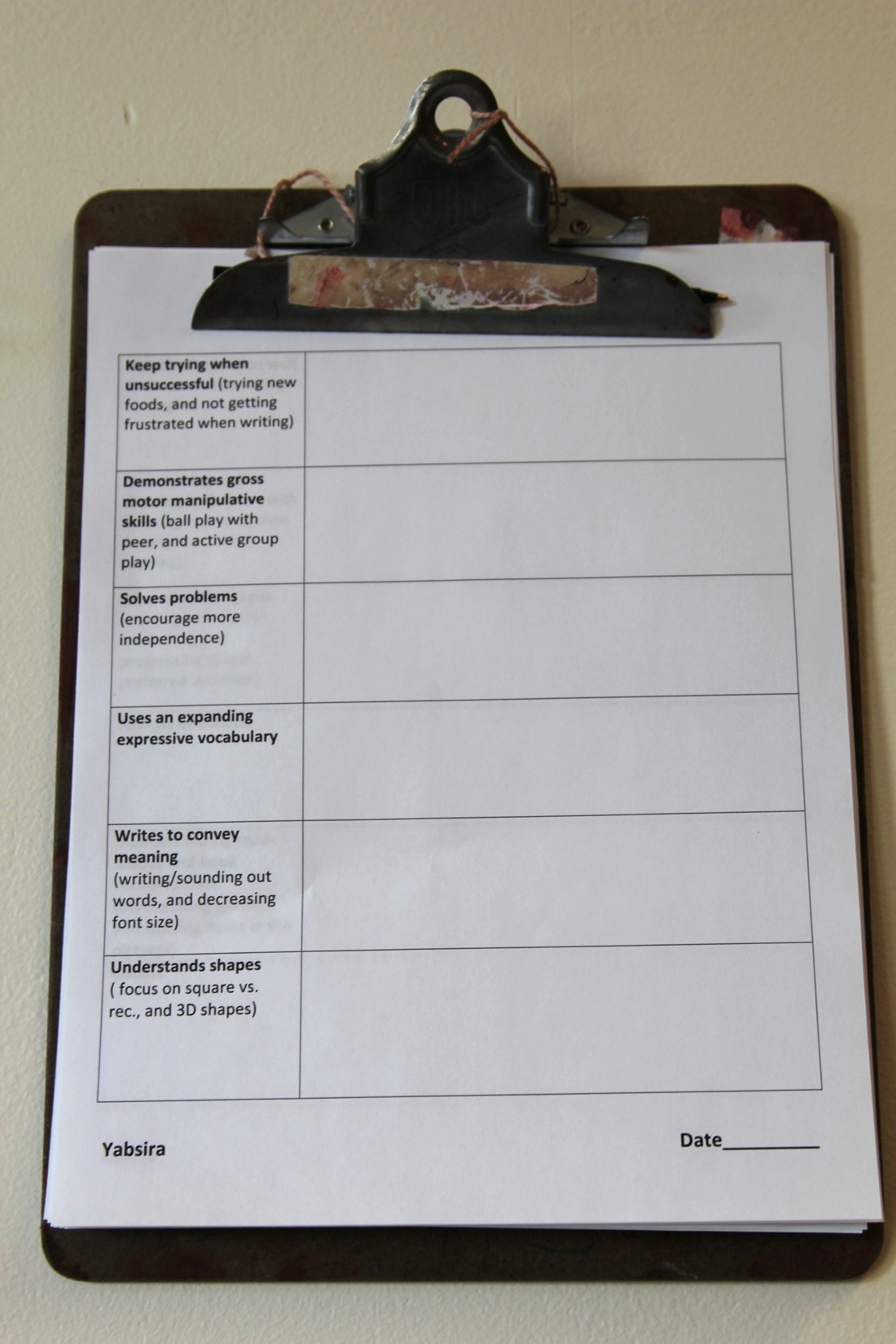 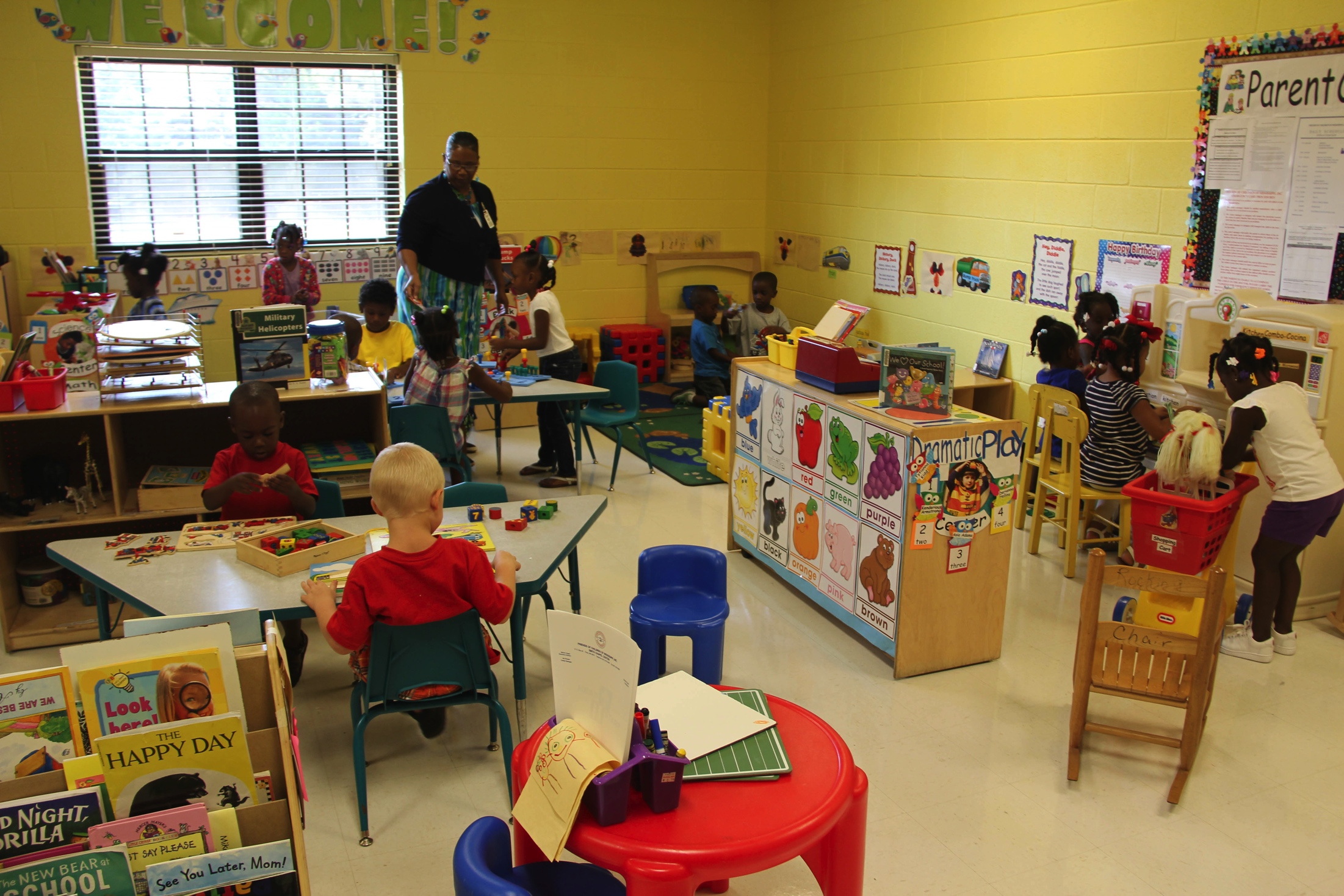 ALL CURRICULUM AREAS
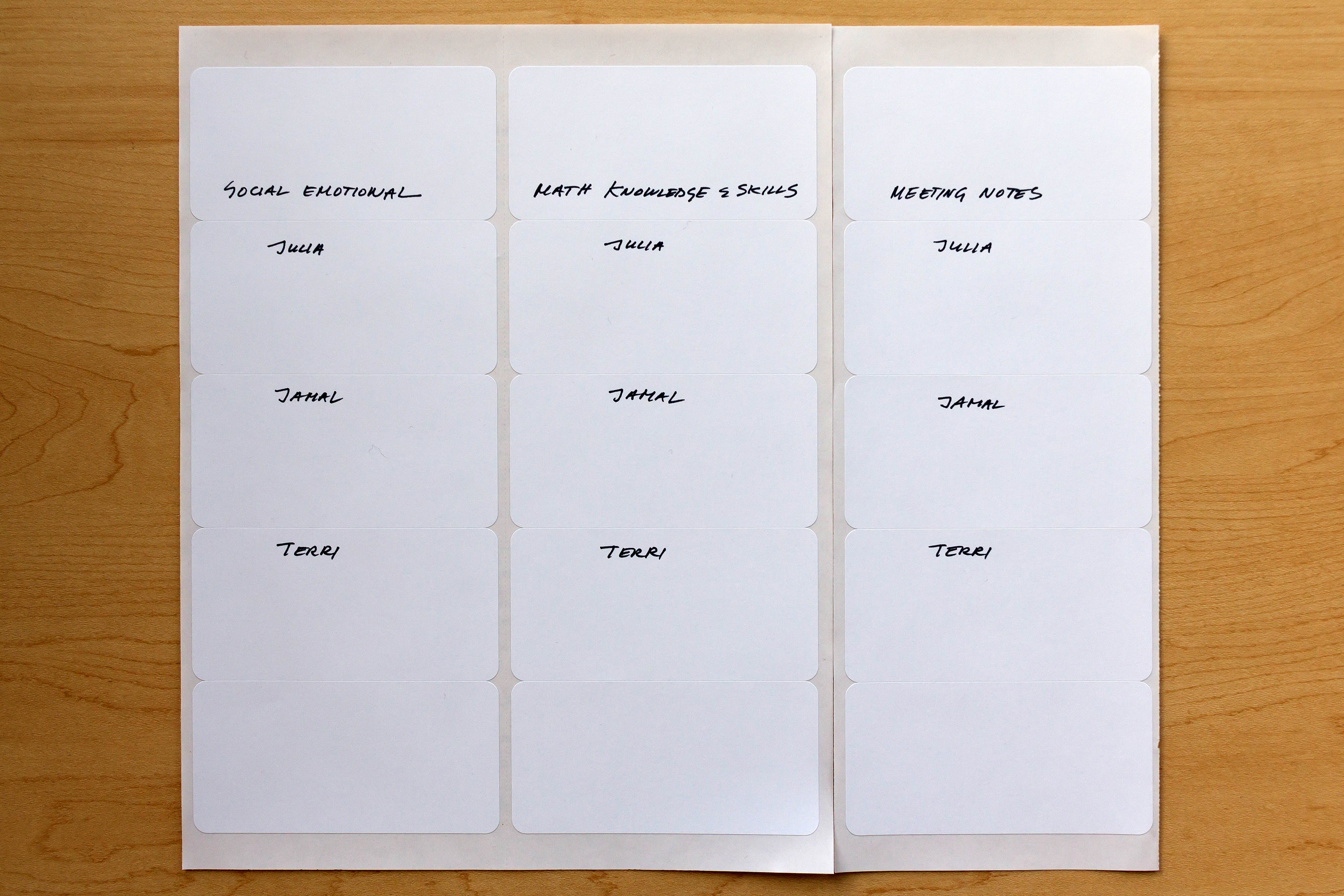 ALL CURRICULUM AREAS: BEFORE AND AFTER
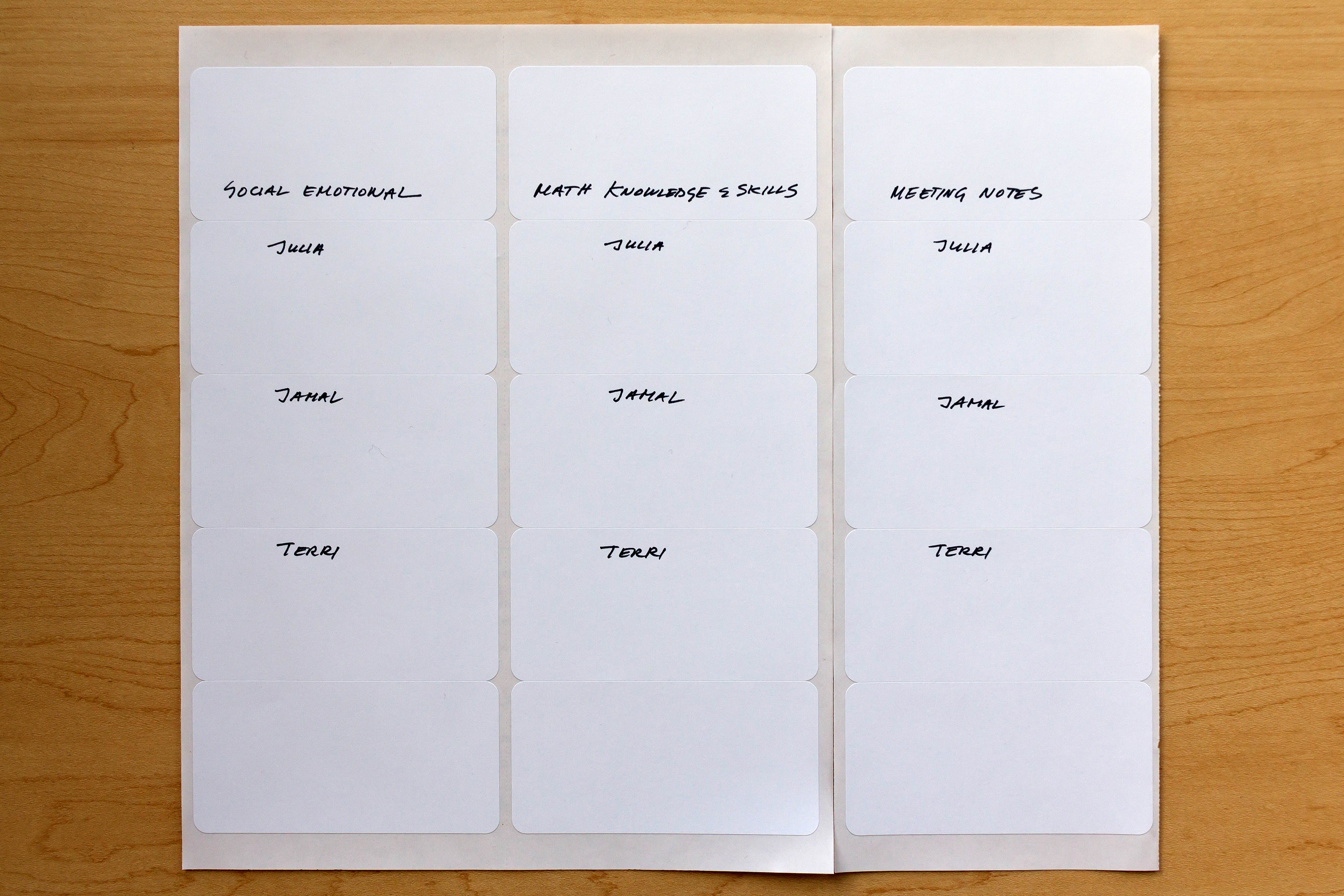 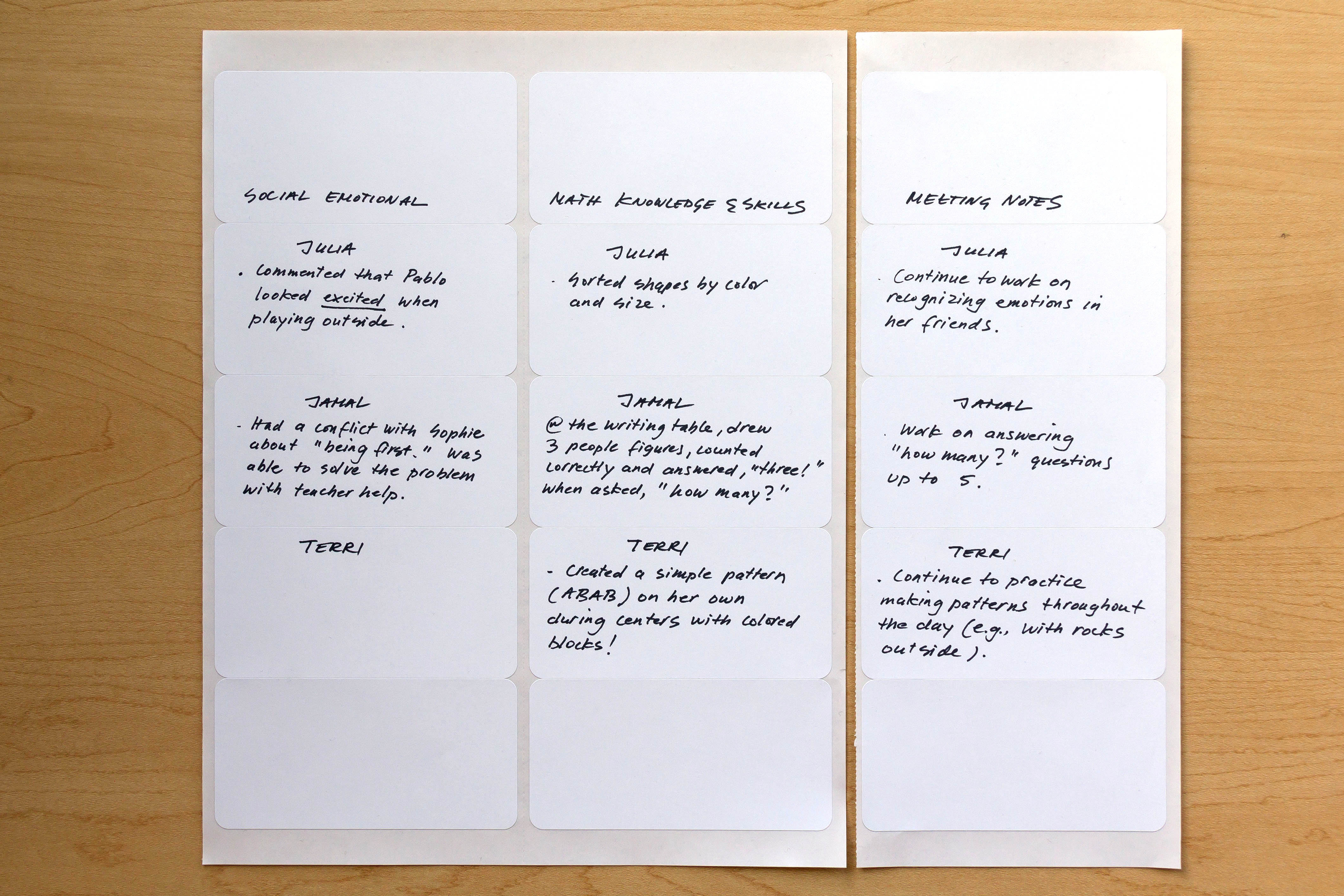 KEEP IT SIMPLE: ANECDOTAL RECORDS
PLANNING OBSERVATIONS: ACTIVITY MATRIX
USING ANECDOTAL RECORDS
ANECDOTAL RECORDS IN THE ASSESSMENT–INSTRUCTIONAL CYCLE
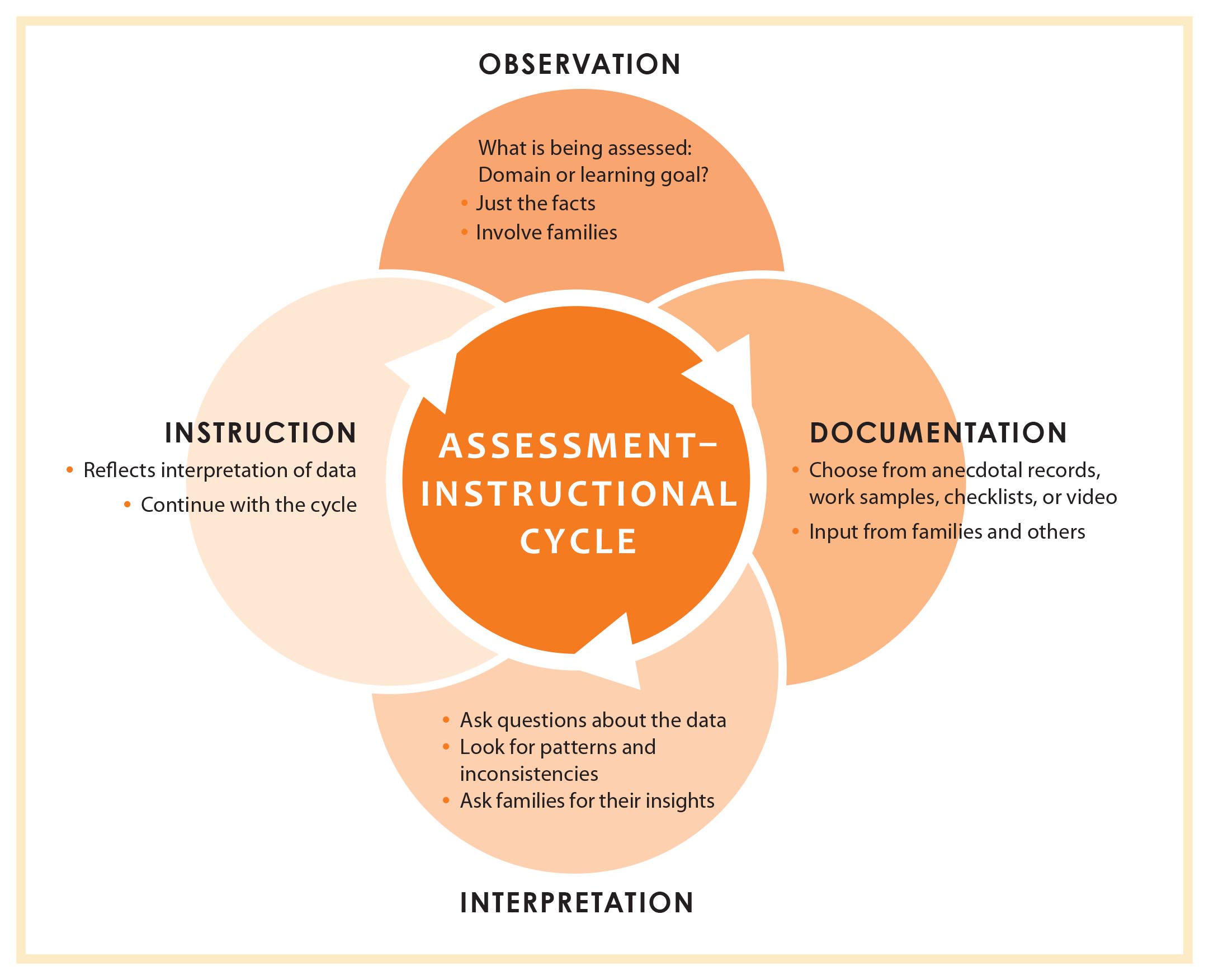 SUMMARY: ANECDOTAL RECORDS
Can be made during everyday activities
Help keep track of what children are learning
Should include the date, time, setting, and a factual description of who did what
Are convenient to collect and use
Inform teaching to improve children’s learning
SPRING 2014